Fűszerek, koffeintartalmú élvezeti szerek, dohányipari termékek előállítása
Készítette:Kun Alex
Földrajz 2/4
Fűszerek előállítása
Fűszerek: A fűszerek mindazon növényekből, gombákból, állatokból vagy ásványokból nyert anyagok, amelyeket hatóanyagaik (illat-, íz-, zamat-, szín- és tartósítóanyagok) miatt ételeink elkészítéséhez, tartósításához felhasználunk. A fűszerek nagy többsége növényi eredetű; a zömmel fűszernek termesztett/használt növények a fűszernövények.
A fűszergyártás technológiája:

Lépései: gyűjtés, szárítás, válogatás, csiszolás, csomagolás és címkézés. A fűszerek fajtájától függően előfordulhat, hogy a marás hiányzik.
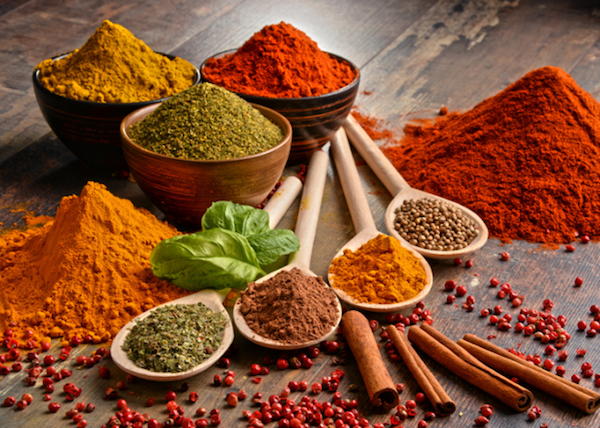 Koffeintartalmú élvezeti szerek
A koffeintartalmú áruk fokozzák a központi idegrendszer működését és az izmok teljesítőképességét
Javítják az agy vérellátását, gyorsítják az agyműködést, csökkentik a fáradtságérzetet, fokozzák a munkateljesítményt
Ezt a hatást a koffein, a teobromin és a teofillin váltják ki
Legjelentősebb a koffein, egyes növényekben megtalálható:
Kávé: 0-2%
Tea: 3-4%
Kóladió: 3-3,5%
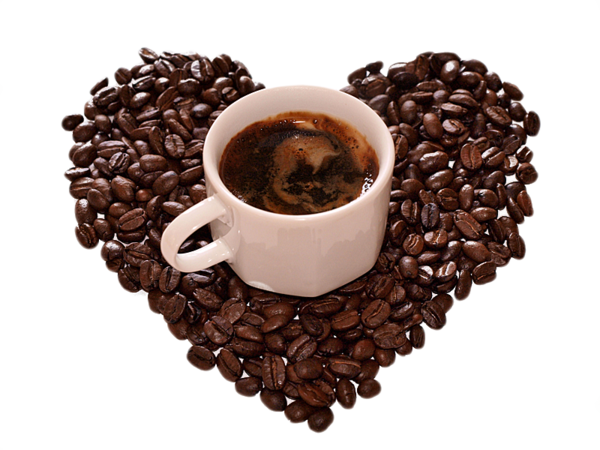 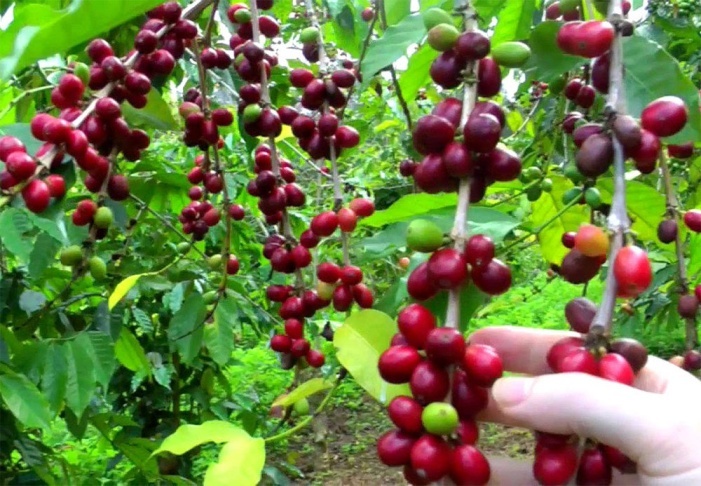 Kávé
Egy trópusi növény, mely leginkább az Egyenlítő mentén terem.
Két fajának terméséből készítenek kávét: az arab kávéból (Coffea arabica) és a robuszta kávéból (Coffea canephora). 
Ma az olaj után a kávé a második legnagyobb mennyiségben eladott érték.
Fő termelők: Brazília, Vietnám, Kolumbia
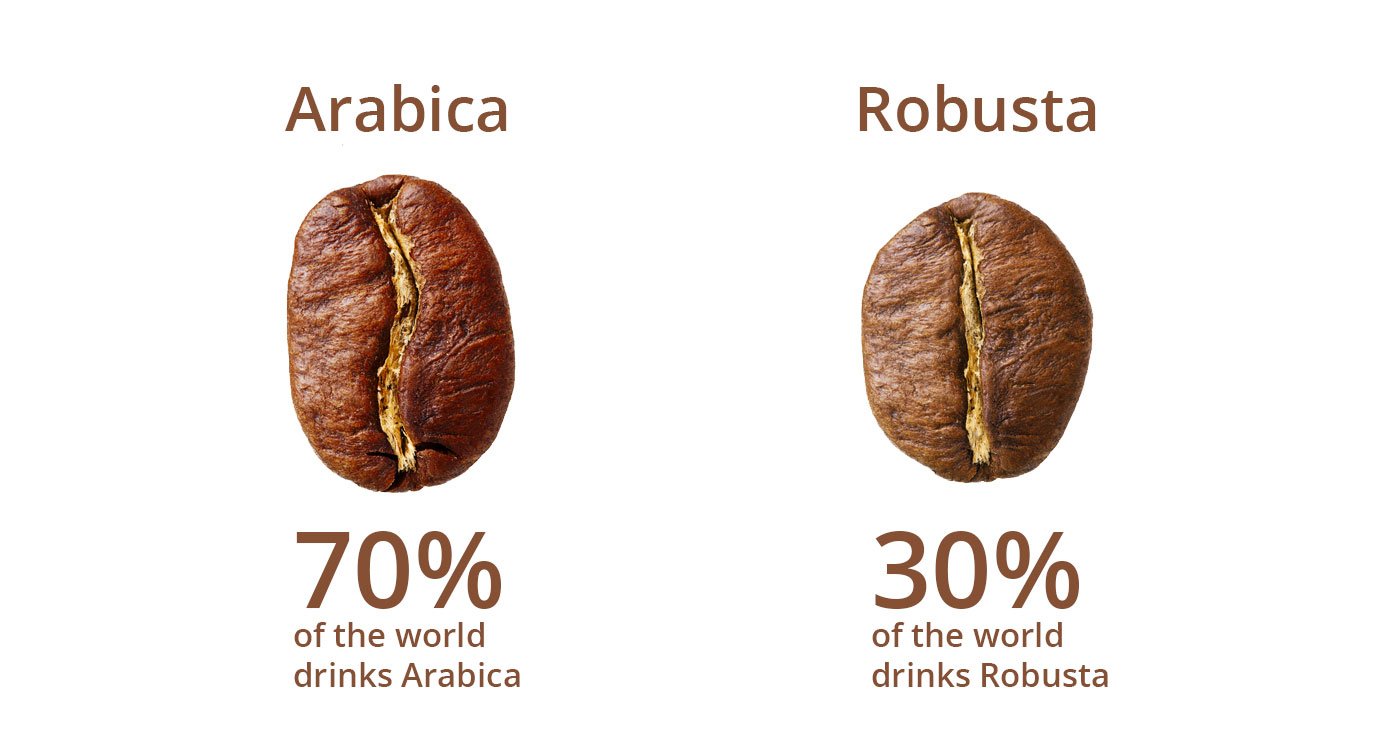 A kávé feldolgozása
Szüret: A kávébogyó nem egyszerre érik, ezért az érés során 3-4 				hullámban szüretelnek
Hántolás: A leszüretelt kávécseresznyékről eltávolítják a gyümölcshúst, 			az így kinyert kávébabokat pedig feldolgozási mód 						függvényében 2-15 napig szárítják.
Válogatás: Kiválogatják a hibás kávészemeket, melyek kellemetlen 			mellékízeket okozhatnak a kávé készítése során.
Pörkölés: A feldolgozás utolsó fázisa a pörkölés, amelyet folyamatosan 		emelkedő hőfokon végeznek.
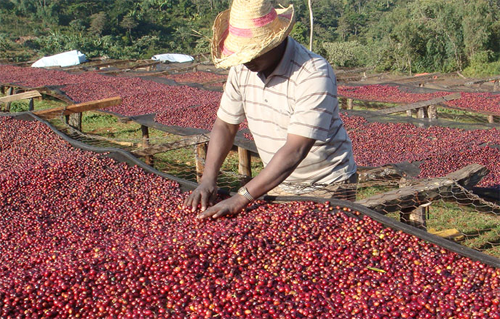 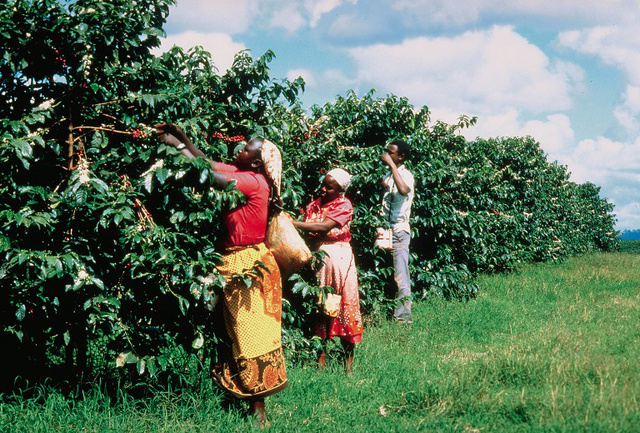 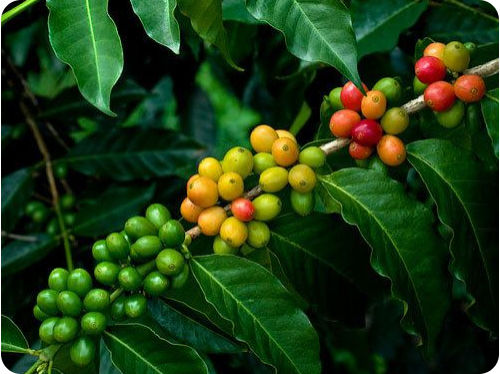 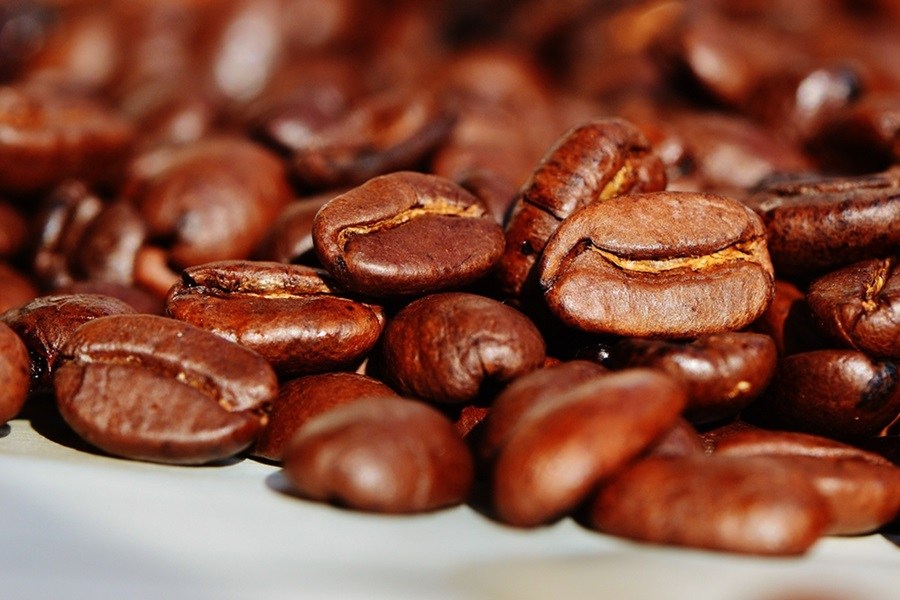 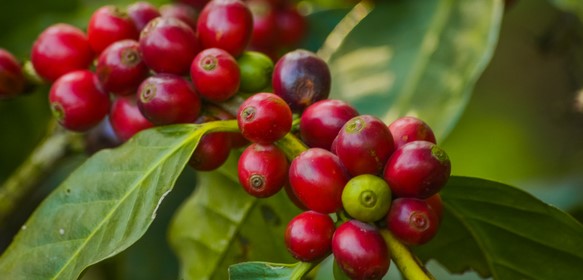 Tea
Az eltérő feldolgozási módok miatt kétféle tea jön létre, az egyiket fekete, a másikat zöld teának nevezzük. 

	Fekete tea 2 feldolgozási módszere:
ortodox módszer
CTC (morzsol, szakít, csavar)

Hagyományos (kézi) feldolgozás: főként jobb minőségű leveleknél használják
Fonnyasztás – feladata a vízvesztés, ettől lesznek a tealevelek sodorhatóak
Sodrás-hengerlés – a levél sejtfalai felszakadnak
Erjesztés(fermentálás) - megindulnak a kémiai fermentációs folyamatok (oxidáció)
Szárítás(tüzelés) - megállítják az oxidációs folyamatot, és hevítéssel eltávolítják a levelekből a nedvességet
CTC módszer: a gyengébb minőségű levelekhez használják, melyek általában teafilterekben, vagy sűrítményekben végzik és feldolgozásuk gépi úton történik.
Kína, India, Kenya a fő előállító ország.
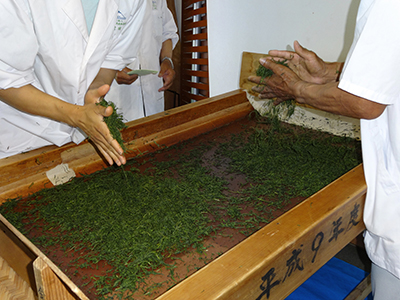 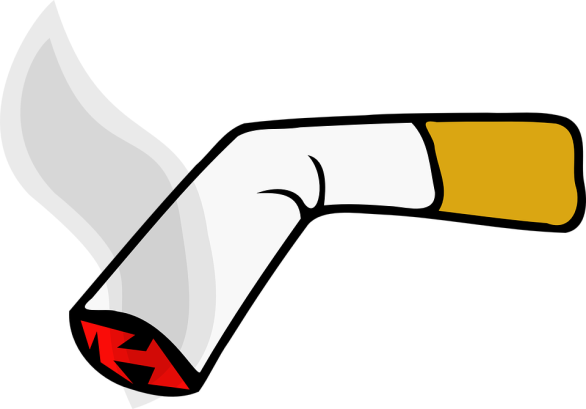 Dohányipari termékek
A cigaretta készítése két fő folyamatra osztható:
Elsődleges – levelek előkészítése
Másodlagos – előállítják a füstszűrőt és megtöltik a papírt dohánnyal

Elsődleges folyamat – dohány előkészítése
 A folyamat előtt a leveleket átlagosan 8-9 hónapon keresztül tárolják a karakteresebb ízvilág érdekében

Nedvességtartalom szabályozás: A dohánylevelek teljesen kiszárítva érkeznek a gyárba, ahol először víz és vízgőz segítségével újra nedvessé teszik őket. Összekeverik a különböző leveleket, hogy a termékekre jellemző ízű dohánykeverék álljon elő. 
Vágás: apró darabokra vágják a dohányleveleket, amelyek már alkalmasak a cigaretta töltéséhez.
Szárítás: az összeaprított dohányt újra megszárítják, hogy az megfelelő nedvességtartalmú legyen cigaretta előállításához.
Dohányipari termékek
Másodlagos folyamata – cigaretta előállítás

Filter készítés: a filterek cellulóz-acetát rostokból készülnek

Cigarettakészítés: a dohányt egy hosszú hengerbe töltik, a különböző márkajelzésű papírokat a dohány köré hajtogatják, és ezek után vágják megfelelő hosszúságúra, így előállítva a cigarettarudat.
A mentolos termékek előállításakor legtöbbször a cigaretta papírjához adják hozzá a mentolt.
Dupla filtereket illesztenek a cigarettarúdpárok közé, majd miután ezeket papírral bevonva rögzítették, a duplacigarettákat kettévágják. Így áll elő két szál cigaretta.
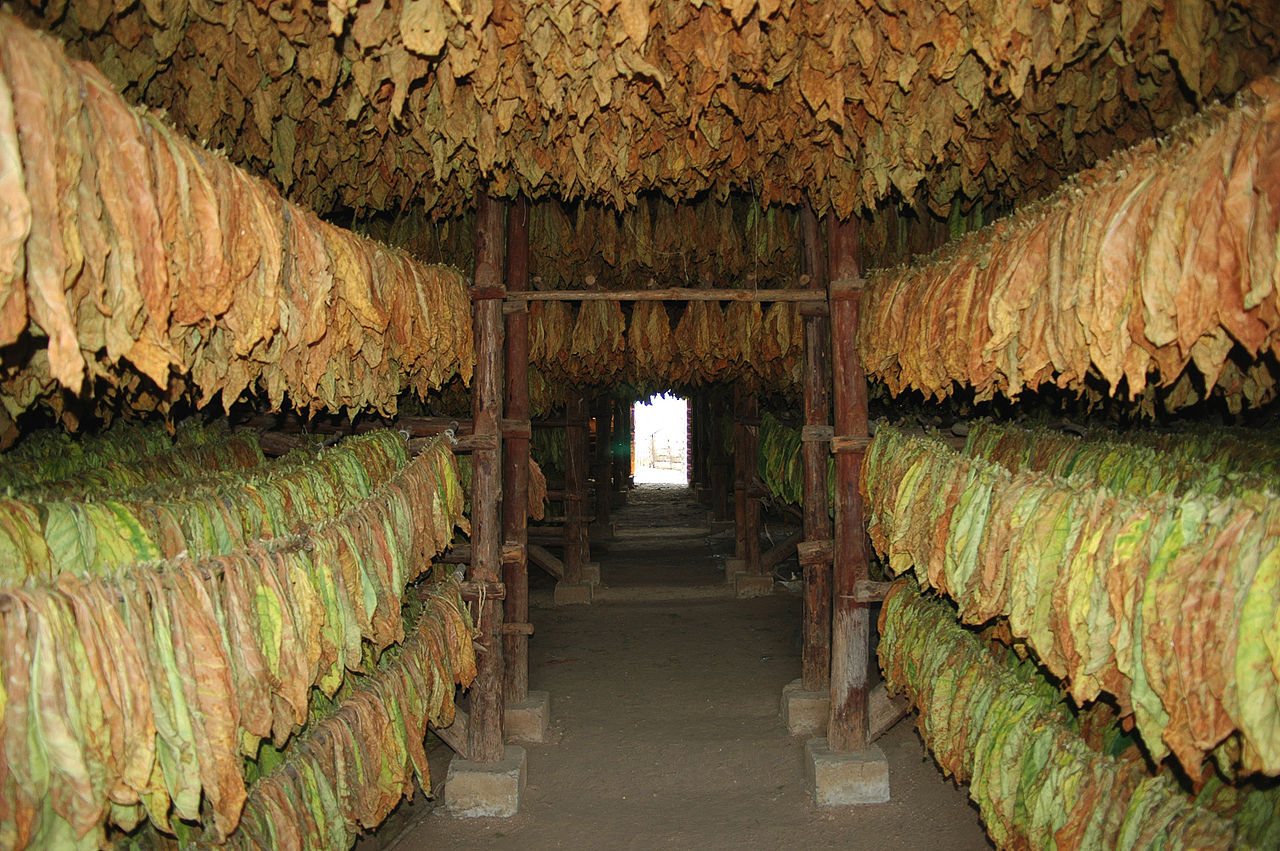 Kína, India, Brazília
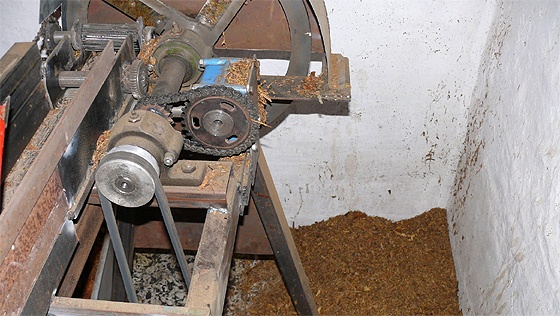 Köszönöm
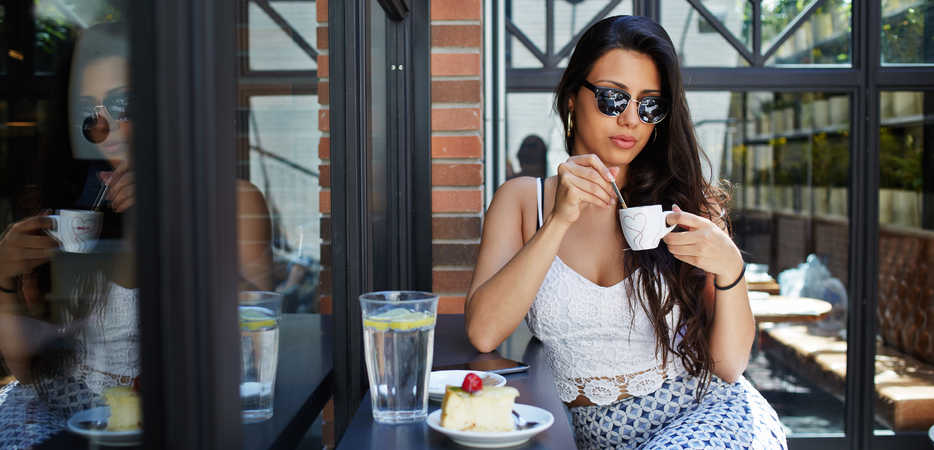 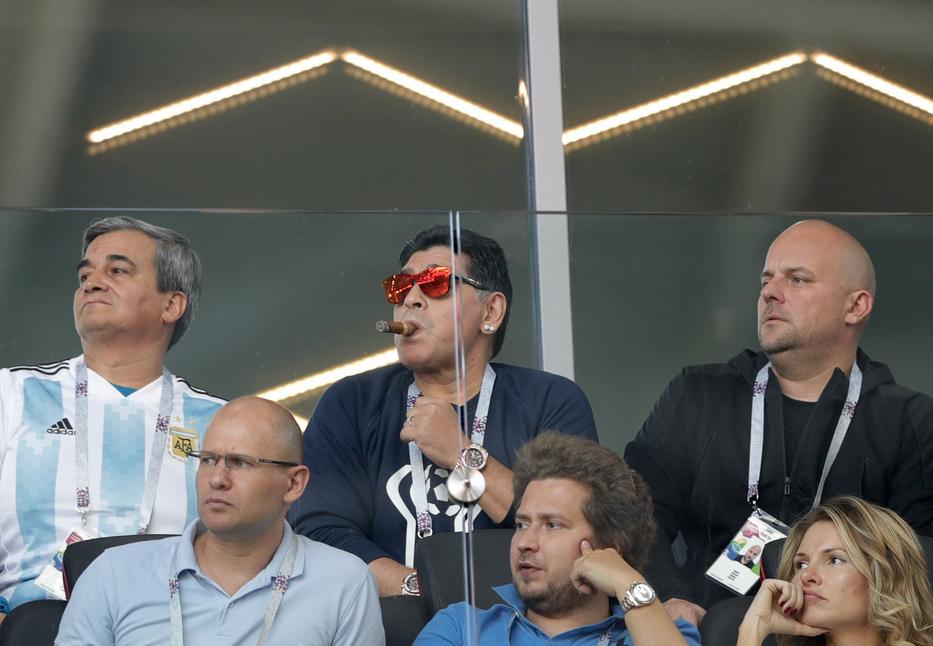 A
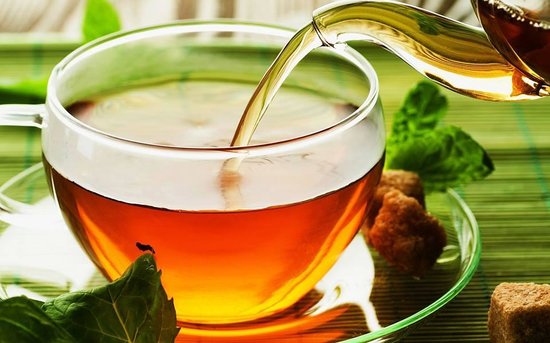 Figyelmet!